Módulo 3
Implementación de recursos humanos de RSE para maximizar el potencial de las PYME de RSE
"El apoyo de la Comisión Europea para la producción de esta publicación no constituye una aprobación del contenido que refleja únicamente los puntos de vista de los autores, la Comisión no se hace responsable del uso que pueda hacerse de la información contenida en el mismo"
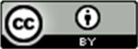 This resource is licensed under CC BY 4.0
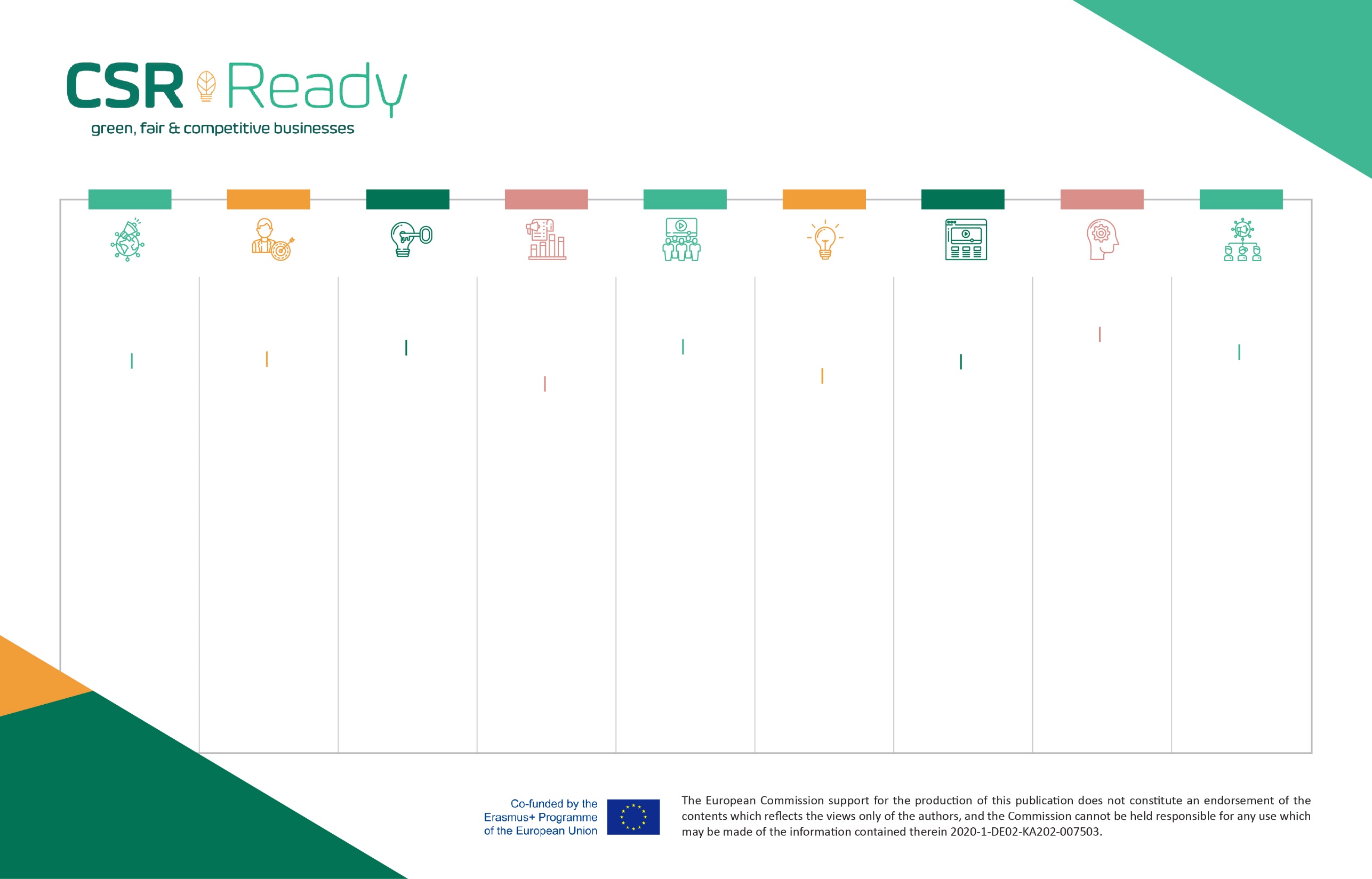 MÓDULO 2
MÓDULO 6
MÓDULO 9
MÓDULO 5
MÓDULO 7
MÓDULO 3
MÓDULO 8
MÓDULO 4
MÓDULO 1
ADOPCIÓN DE LA RSE Y LA TRANSFORMACIÓN DEL CAMBIO CULTURAL: ENFOQUE ESTRATÉGICO A CORTO PLAZO
IMPLEMENTAR LA RSE HR PARA MAXIMIZAR EL POTENCIAL DE LAS PYMES EN RSE
RSE Y GESTIÓN DE RECURSOS HUMANOS PARA LA SOSTENIBILIDAD DE LAS PYMES
ADOPCIÓN DE UN MARCO DE RSE Y ESTRATEGIA DE SOSTENIBILIDAD PARA MITIGAR EL IMPACTO Y EL RIESGO
ADOPCIÓN DE LA RSE Y LA TRANSFORMACIÓN DEL CAMBIO CULTURAL
RSC ADAPTACIÓN A LA ECONOMÍA CIRCULAR INNOVACIÓN
IMPLEMENTAR LA SOSTENIBILIDAD DE LA RSC
MARCO ISO 26000
ADAPTACIÓN DE LA RSC A HERRAMIENTAS Y TECNOLOGÍAS DIGITALES
INTRODUCCIÓN A LA RESPONSABILIDAD SOCIAL CORPORATIVA (RSC) DE LAS PYMES
5.1 Implementación de la gestión del cambio cultural de la RSE: enfoque estratégico a largo plazo

5.2 Cómo el liderazgo de alto nivel a largo plazo es un poderoso motivador y fundamental para la implementación de la RSE

5.3 Cómo evaluar, desarrollar y decidir sobre diferentes prioridades de RSE para impulsar la estrategia a largo plazo

5.4 Desarrolle su visión de RSE e involucre a su fuerza laboral

5.5 Conclusiones
8.1 La Adaptación de la RSC a las Tecnologías Digitales es el Paso Correcto para las PYMES

8.2 Ejemplos de Adaptación de la RSC a la Tecnología

8.3 12 maneras rentables en que las pymes pueden adoptar tecnologías de RSE de manera económica y rápida
3.1 Cómo implementar una PYME RSE HR para respaldar su estrategia de gestión del cambio cultural de RSE
Esta sección completa se centra en 5 áreas clave que deben abordarse primero para la integración exitosa de las estrategias de gestión de RSC HRM

3.2 Resultados del aprendizaje
7.1 Adopción de la hoja de ruta sobre cómo implementar la sostenibilidad de la RSE y las estrategias ISO 26000
1.1 Introducción y cómo las pymes ya están impulsando la sostenibilidad europea

1.2 Razones por las que las pymes deben adaptar una estrategia de RSE

1.3 Los ODS y cómo las PYME están en una posición única para generar impacto en los ODS

1.4 Conclusión y lo que ha aprendido
9.1 Comprensión de las medidas de economía circular y cómo encapsula las actividades de RSE

9.2 Únase al esfuerzo y la conversación de la economía circular mundial

9.3 Implementación de modelos de economía circular
6.1 Descubrir los beneficios, las oportunidades de crecimiento y las ventajas de adoptar un marco de RSE reconocido mundialmente (usando ISO 26000)

6.2 ISO 26000 7 temas básicos de RSE que cubren los desafíos clave que deben abordar las PYME

6.3 ISO 26000 7 Principios básicos de RSE que las PYME deben tener en cuenta al dar forma a su RSE
4.1 Introducción y gestión del cambio cultural de la RSE de las PYME y cómo el apetito por la adaptación es más fuerte que nunca

4.2 Cómo la innovación en RSC debe estar al frente y en el centro de la cultura de una empresa

4.3 Profundice en los beneficios de la gestión del cambio cultural de las pymes

4.4 Activación de la gestión del cambio cultural de la RSE: enfoque estratégico a corto plazo
2.1 Introducción y RSE de las PYMES y Gestión de Recursos Humanos

2.2 HRM se encuentra en el corazón de la integración de la RSE en una PYME, a través de los empleados

2.3 Beneficios de Integrar la RSE y los RRHH en las PYMES
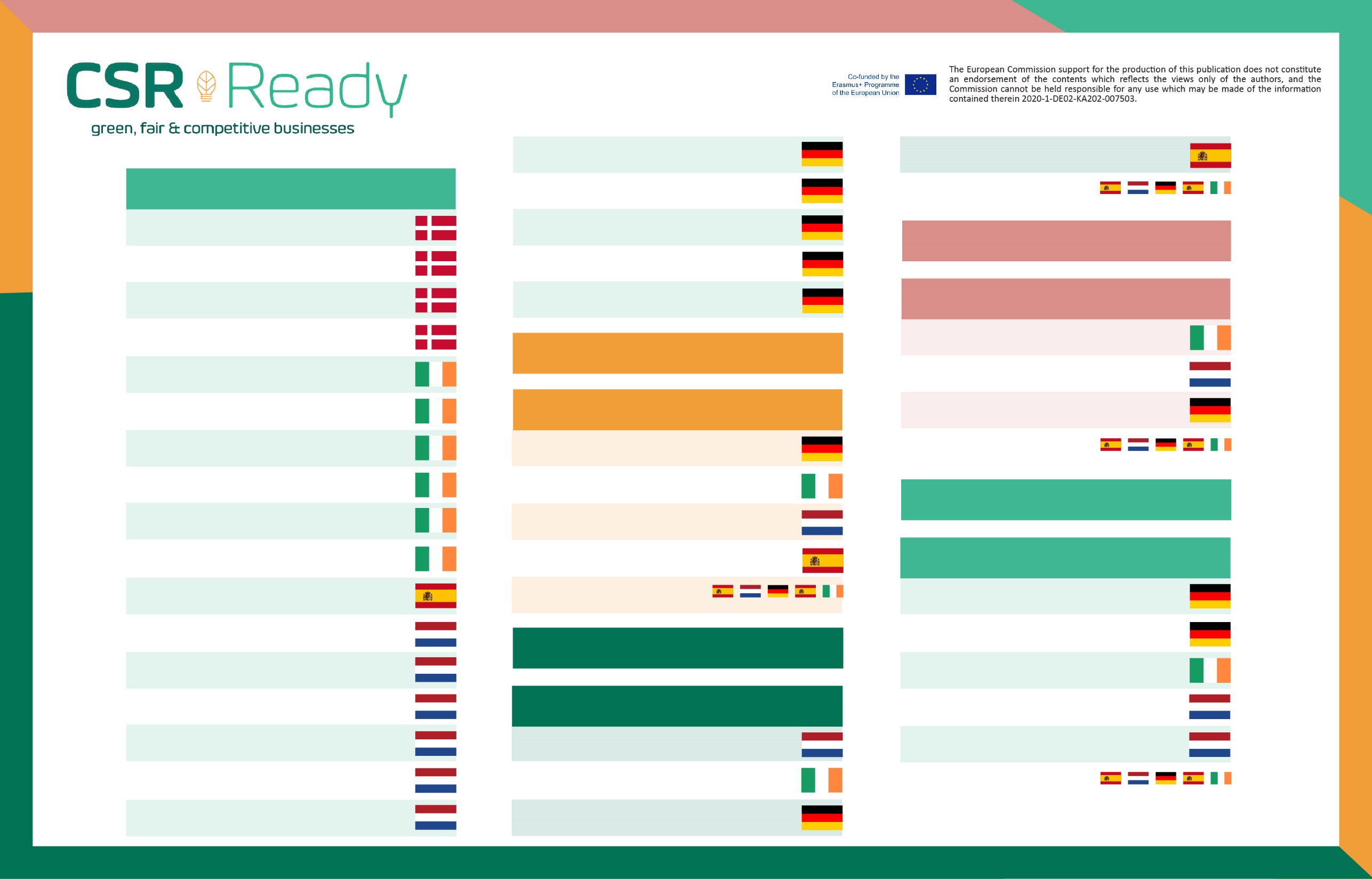 CASOS DE ESTUDIOS
MÓDULO 4-5 | Caso de estudio 4
Mayflow (Automatización)
MÓDULO 1 | Caso de estudio 18
Creativhotel Luise (Hotel)
M1 - INTRODUCCIÓN A LA CORPORATIVA
RESPONSABILIDAD SOCIAL (RSE) EN LAS PYMES
MÓDULO 1 | Caso de estudio 19
Florida Eis (Helado)
MÓDULO 4-5 | RSC APOYOS
Gestión del Cambio Cultural
MÓDULO 1 | Caso de estudio 20
Märkisches Landbrot (Panadería)
MÓDULO 1 | Caso de estudio 1
Phoenix Design (Comunicaciones)
M6 - ADOPCIÓN DE UN MARCO DE RSC PARA MITIGAR EL RIESGO Y EL IMPACTO
MÓDULO 1 | Caso de estudio 2
Uhrenholt (Soluciones alimentarias)
MÓDULO 1 | Caso de estudio 21
Neumarkter (Bebidas)
M7 - IMPLEMENTACIÓN DEL MARCO ISO 26000 PARA MITIGAR EL RIESGO Y EL IMPACTO
MÓDULO 1 | Caso de Estudio 3
Troldtekt AS (Fabricación)
MÓDULO 1 | Caso de estudio 22
Scheplast (plásticos)
MÓDULO 6-7
MÓDULO 1 | Caso de estudio 4
Saltå Kvarn (Alimentos Orgánicos)
MÓDULO 6-7 | Caso de estudio 1
TEG (Ingeniería)
M2 - RSE Y GESTIÓN DE RECURSOS HUMANOS PARA LA SOSTENIBILIDAD DE LAS PYMES
MÓDULO 1 | Caso de estudio 5
DHR Comunicaciones (PR)
MÓDULO 6-7 | Caso de estudio 2
(Múltiple)
M3 - IMPLEMENTACIÓN DE RSE PARA MAXIMIZAR EL POTENCIAL DE LAS PYMES EUROPEAS EN RSE
MÓDULO 1 | Caso de estudio 6
3fe Coffee (Tostadores de Café)
MÓDULO 6-7 | Caso de estudio 3
Florida (Helado)
MÓDULO 2-3
MÓDULO 1
MÓDULO 1 | Caso de estudio 7
Hotel Doolin (Hotel Rural Boutique)
MÓDULO 6-7 | RSC APOYOS
Gestión de riesgos e impactos
MÓDULO 2-3 | Caso de estudio 1
Neumarkter Lammsbraus (Cervecería Orgánica)
MÓDULO 1 | Caso de estudio 8
Software Marino (Software)
MÓDULO 2-3 | Caso de estudio 2
TEG (Ingeniería de Aviación)
M8 - ADAPTACIÓN DE LA RSC A HERRAMIENTAS Y TECNOLOGÍAS DIGITALES
MÓDULO 1 | Caso de estudio 9
TEG (Ingeniería de Aviación)
MÓDULO 2-3 | Caso de estudio 3
(Múltiples ejemplos)
M9 - ADAPTACIÓN DE LA RSC A LA INNOVACIÓN DE LA ECONOMÍA CIRCULAR
MÓDULO 2-3 | Caso de estudio 4
(Consultoría técnica y de TI)
MÓDULO 1 | Caso de estudio 10
Viva Green (Ambiental)
MÓDULO 8-9
MÓDULO 2-3 | RSC APOYOS
Organizaciones y redes de apoyo de HRM
MÓDULO 1 | Casp de estudio 11
IED Electronicity (Soluciones Electrónicas)
MÓDULO 8-9 | Caso de estudio 1
Creativhotel Luise (Hotel)
MÓDULO 8-9 | Caso de estudio 2
Märkisches Landbrot (Panadería)
MÓDULO 1 | Caso de estudio 12
Johan Cruyff (Educación)
M4 - ADOPTAR LA RSE Y LA TRANSFORMACIÓN DEL CAMBIO CULTURAL (ESTRATEGIA A CORTO PLAZO)
MÓDULO 8-9 | Caso de estudio 3
(Múltiples ejemplos)
MÓDULO 1 | Caso de estudio 13
Tonys Chocolonely (Confitería)
MÓDULO 1 | Caso de estudio 14
Holanda Reciclaje (IT)
M5 - ADOPTAR LA RSE Y LA TRANSFORMACIÓN DEL CAMBIO CULTURAL (ESTRATEGIA A LARGO PLAZO)
MÓDULO 8-9 | Caso de estudio 4
Aprovechamiento de las conexiones
MÓDULO 1 | Caso de estudio 15
De Klok Banden (Automoción)
MÓDULO 4-5 | Caso de estudio 1
(Múltiples ejemplos)
MÓDULO 8-9 | Caso de estudio 5
(Múltiple)
MÓDULO 4-5
MÓDULO 1 | Caso de estudio 16
The Lekker Company (cuidado de la piel)
MÓDULO 4-5 | Caso de estudio 2
Tico (Empresa Postal)
MÓDULO 8-9 | RSC APOYOS
Tecnologías Digitales y Economía Circular
MÓDULO 1 | Caso de estudio 17
Cobre8 (Construcción)
MÓDULO 4-5 | Caso de estudio 3
Scheplast (plásticos)
Resumen del Módulo 3
1
Este módulo proporciona una guía paso a paso sobre cómo implementar una estrategia de gestión del cambio cultural de RSE de RR.HH. centrada en el compromiso de los empleados y la integración de la RSE. los pasos son
Visión, misión, valores y estrategia para que la RSE sea entendida e integrada en el ADN de la empresa
Códigos de conducta de los empleados para que ciertos estándares de comportamiento sean entendidos e implementados
Planificación del lugar de trabajo y contratación para que la RSE forme parte de la comunicación general, la formación y otros procesos de contratación.
Orientación RSC , formación y desarrollo de competencias
Fomento de la gestión del cambio de la RSC
Cómo implementar en una PYME RSC HR para respaldar su estrategia de gestión del cambio cultural de RSE
Esta sección completa se centra en 5 áreas clave que deben abordarse primero para la integración exitosa de las estrategias de gestión de RSC HRM
2
Los resultados del aprendizaje
Los resultados del aprendizaje
Aprender el enfoque de cinco pasos para implementar RSE HR para que esté completamente integrado en el ADN de la empresa
Comprender que RR. HH. es un socio clave de la RSE y puede tomar la iniciativa o asociarse con los gerentes para trabajar de forma transversal e integrar los objetivos de la RSE en la forma en que se conducen los negocios.
Comprenda que RR. HH. puede actuar como un impulsor clave de la empresa en el compromiso de RSE de los empleados vertical y horizontalmente en todos los departamentos.
Explore los diferentes métodos de recursos humanos de RSE que se adaptan a diferentes empresas según sus valores, misión y visión.
Darse cuenta de que la RSE no es un gasto, es una inversión y requerida por los clientes y empleados de hoy.
Cómo implementar RSE HR para PYMES

Estrategia de gestión del cambio cultural
Sección 1
Una estrategia de gestión del cambio cultural de RSC bien integrada retiene a los empleados
Una estrategia de gestión del cambio cultural bien desarrollada incluye una estrategia de gestión del talento y el desempeño con componentes integrados de RSE. Está diseñado para incorporar elementos y objetivos de RSC a fin de reducir la probabilidad y el impacto de perder empleados y aumentar una reputación que atraiga a nuevos empleados potenciales.
RSE Estrategia de recursos humanos: primero necesita un HRM (gerente de recursos humanos)
Las empresas (incluidas las PYME) necesitan un gerente de recursos humanos o experiencia en recursos humanos en el desarrollo e implementación de estrategias de RSC. HR es un socio estratégico en el desarrollo e implementación de recursos humanos de la empresa. Pueden impulsar la formulación e implementación de la estrategia de RSE utilizando una importante "perspectiva de las personas" . Eso significa que deben participar en cada etapa del;
Plan de Negocio y Estrategia de RSC. RR. HH. puede proporcionar orientación sobre RR. HH. de RSC para el plan de negocios y proporcionar una dirección estratégica desde una perspectiva de RR. HH. para que la RSC pueda integrarse en todos los niveles de la empresa. Esto incluye personas, políticas y desarrollo de estrategias de recursos humanos, soporte, capacitación, programas de empleados de RSE, etc.
Si no tiene la experiencia interna de HRM, puede obtenerlos a través de una consulta o un rol de tutoría.
Cuando la RSC está integrada en la estrategia comercial principal, se convierte en un mecanismo para desbloquear el potencial humano",
Corostrandberg
'
'
RSE + RRHH + BS = Potencial Humano
Paso 1 Visión, Misión, Valores y Estrategia
Recursos humanos es imperativo para la implementación del cambio cultural de la RSE
Clave de recursos humanos para una entrega eficaz
HR es responsable de muchos de los sistemas y procesos clave, por ejemplo, reclutamiento, capacitación, comunicaciones y retención. La entrega efectiva de RSE depende de estos sistemas y procesos.
Recursos humanos es fundamental para un cambio cultural en toda la empresa
RRHH son los expertos con los conocimientos y habilidades relevantes para que la empresa aprenda y cambie culturalmente a la RSE
Evaluación de impacto
Se espera que las empresas tengan en cuenta el impacto de sus actividades en la sociedad, el medio ambiente y la economía. Recursos Humanos está armado con las habilidades y los recursos para evaluar el impacto en los empleados y las personas.
La gestión de personas gestiona el riesgo
La gestión de la confianza y el riesgo de la empresa se ve afectada fundamentalmente por la forma en que se gestiona a las personas.
La credibilidad requiere acción
Ya no es lo suficientemente bueno decir que lo haces bien, también tienes que cumplir
Los empleados son partes interesadas prioritarias
Los empleados son un actor prioritario en cualquier Programa de RSC
Fuente CIPD, 2002, P15
Paso 1: Visión, Misión, Valores y Estrategia
Este es el primer paso para incorporar la RSE en el ADN de una empresa y en su marco operativo y estratégico.

La implementación exitosa de la RSC requiere una visión, una misión y una declaración de valores claramente pensadas . Si actualmente no tiene estas declaraciones desarrolladas con CSR Embedded, HR puede respaldar el desarrollo y actualizarlas para abordar la CSR. Una vez definido el marco de visión, misión y valores, la firma está lista para emprender el desarrollo de su estrategia de RSE
RRHH puede delinear la necesidad y las oportunidades de la RSC y cómo puede contribuir al ROI de la empresa. Pueden alinear por qué puede ser tanto una buena estrategia comercial como una buena estrategia de personas.
El gerente puede llamar la atención del ejecutivo sénior y de la junta acerca de las oportunidades sobre lo que significan (desde ambos ángulos, Humano y Comercial), y explicar por qué tiene sentido desde el punto de vista comercial. Idealmente, los empleados y otras partes interesadas estarían involucrados en el desarrollo de la visión, misión y valores corporativos, más de lo cual se hablará más adelante.
¿Por qué una Declaración de Visión?
La declaración de visión demuestra por qué una organización hace lo que hace.

La Declaración de Visión establece la dirección futura de la empresa y lo que pretende en 5, a 10 años o más.
Expresa por qué se esfuerza la empresa en el futuro a largo plazo, cómo funciona la empresa y cómo se guía y se guiará por sus valores de RSE para que pueda encontrar el equilibrio adecuado entre los intereses comerciales y actuar como una empresa responsable.
¿Por qué una declaración de misión?
La Declaración de la Misión demuestra cómo se logrará la Declaración de la Visión. Él describe los valores, compromisos, acciones y actividades de la empresa que ocurrirán durante el presente, a menudo en una capacidad diaria. Se centra en los objetivos comerciales, los clientes, el cumplimiento, la colaboración y el intercambio de mejores prácticas, y una mentalidad de calidad. Estas acciones deben estar respaldadas por la RSE y el compromiso con el resultado final triple (es decir, social, ambiental y financiero ) y el desarrollo sostenible.
La RSC necesita la visión de la empresa y el compromiso del personal
Visión global de la RSE
Las empresas con una buena reputación en RSE tienen la RSE como parte de su visión general. Una Visión de RSE asegura que el comportamiento de la empresa y de las personas esté alineado con los valores de RSE de manera consistente. La Visión incorpora los valores de RSE en toda la empresa, generando confianza en el mercado y reputación ante los ojos de los clientes, las partes interesadas, los socios y los empleados. Otro factor crítico de éxito para implementar la Visión de la RSE es contar con el compromiso y el apoyo de la alta gerencia, los gerentes, los ejecutivos y el directorio. Este compromiso debe ser reforzado y respaldado por Recursos Humanos para que puedan involucrar y apoyar al personal, y proporcionar las estrategias, políticas, habilidades, herramientas e incentivos necesarios para los empleados.
La participación del personal es una prioridad
La gestión sostenible de los recursos humanos combinada con la RSE es clave. Los empleados son PYMES, las cuatro principales partes interesadas prioritarias, los otros son accionistas, clientes y comunidades. La participación y aceptación del personal para lograr los objetivos de RSC de la empresa son fundamentales para su implementación exitosa. Las prácticas de recursos humanos facilitan la integración de la participación del personal a través del desarrollo de competencias de RSE, la capacitación, el apoyo al desarrollo de programas, etc. Los objetivos de RSE deben ir un paso más allá y estar integrados en la marca de empleado de la PYME y ser parte de la propuesta de valor para trabajar en una empresa determinada.
La RSE de RRHH protege los valores de la empresa
Como examinamos anteriormente, el valor comercial se está convirtiendo cada vez más en intangibles como la buena voluntad, la reputación, la confianza, el talento y el capital intelectual, lo que hace que la RSE sea una consideración cada vez más importante.

Como impulsor clave de la sustentabilidad de la RSE, las empresas requieren que RRHH involucre a los empleados para que la RSE pueda integrarse en toda la empresa en todos los niveles. El nivel de empleado es uno de los niveles de implementación más importantes . RR.HH. ayuda a la PYME a lograr sus objetivos de RSC (a través de su gente, es decir, empleados, gerentes, directores, etc.) y a adherirse a sus principios de RSE en consonancia con su dirección comercial estratégica. Cualquier cosa que no sea la integración total de la empresa, especialmente con los empleados, eventualmente causará negatividad y desconfianza y generará problemas de reputación, ya que existe una desconexión entre la visión, la entrega y las operaciones.

Cómo se ven los recursos y apoyos de RSE de RR. HH.….
Desarrollando al Líder Global del Mañana , observó que “una variedad de palancas de recursos humanos son importantes para desarrollar las capacidades de la empresa [RSC]: construir este conocimiento y habilidades a través de programas de desarrollo de liderazgo, planificación de desarrollo profesional, planificación de sucesión, gestión del desempeño y sistemas de incentivos y marcos de competencias, y buscando este conocimiento y habilidades al reclutar nuevos talentos en la organización”. (Ashridge, 2008, pág. 10).
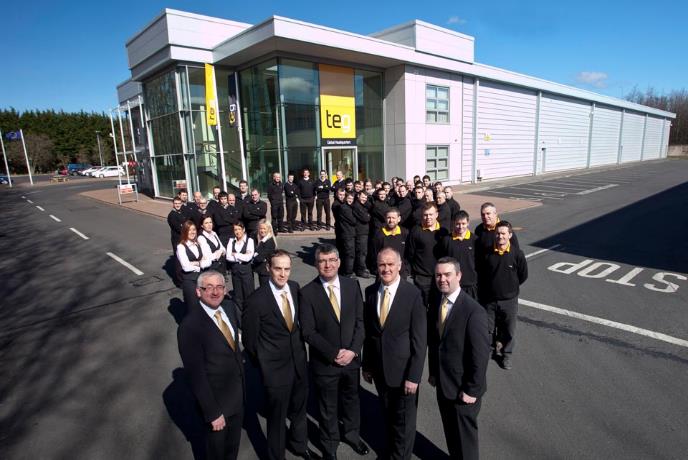 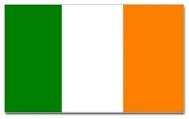 ESTUDIO DE CASO - TEG, Irlanda

Soy una empresa de ingeniería irlandesa líder que abastece a los sectores farmacéutico, biofarmacéutico y de aviación.

https://teg.com/ 

Estrategia de RSE y Sostenibilidad de TEG
Cada año, TEG ofrece un programa intensivo de formación de aprendices de cuatro años en fabricación de herramientas . Tienen un programa de educación superior de 6 años para egresados de la escuela donde los estudiantes pueden ganar mientras aprenden. TEG trabaja con universidades locales para que los trabajadores obtengan el apoyo que necesitan, por ejemplo, IT Sligo. La invitación para el Aprendizaje también se extiende a los de bienestar social. Diversidad: TEG también alienta a las mujeres a unirse a su empresa, sin embargo, esto ha resultado difícil en la industria. De los 86 empleados, solo cuatro son mujeres, una de las cuales desempeña un papel importante en el equipo de diseño de ingeniería. Para apoyar un buen equilibrio entre el trabajo y la vida, TEG ofrece flexibilidad laboral en los casos en que surgen problemas familiares. Los empleados pueden intercambiar turnos para facilitar los cambios ...
Paso 2 Códigos de conducta de los empleados
Paso 2: Códigos de conducta de los empleados
El departamento de recursos humanos suele ser responsable de redactar e implementar los códigos de conducta de los empleados . Estos son los estándares de comportamiento que se esperan de los empleados para garantizar que la empresa sea eficaz, abierta y responsable, y que los empleados tengan una relación productiva y de apoyo con otros empleados, voluntarios y otras personas con las que interactúan. Es uno de los raros documentos por los que todos los empleados están obligados y con los que entran en contacto.
Los gerentes de recursos humanos pueden incluir los principios de RSE de la empresa en el Código de conducta del empleado , donde todo el personal debe adherirse a una cultura ética de RSE dentro de la empresa. Los empleados se comprometen a cumplir al 100 % con los valores éticos de RSC de la empresa.
Este documento expresa e informa formalmente a los empleados desde el inicio del compromiso de la compañía con la toma de decisiones y valores con base social y ambiental. Como tal, es una herramienta clave para la integración cultural de las PYME de las normas de RSC. Es importante definir términos que pueden no ser familiares o que no se entiendan por completo, como "sostenibilidad" y "RSE", y lo que significan para la empresa. Explicar también claramente con ejemplos la RSC y los estándares de conducta que se esperan de los empleados.
¿A qué se parece esto? Ejemplo ambiental
Recursos humanos puede incluir una serie de componentes en su Política de conducta empresarial, por ejemplo,
Uno que se relaciona con el medio ambiente, la salud y la seguridad (EHS). Recursos humanos puede desarrollar mandatos de declaración de política de EHS para que los empleados cumplan con las políticas de EHS, incluida la prevención de la contaminación en la fuente, el desarrollo de productos que tengan un efecto mínimo en el medio ambiente, el trabajo para mejorar la eficiencia energética y la incorporación de consideraciones adecuadas de seguridad y salud en las tareas laborales diarias. y decisiones empresariales.

Puede advertir a los empleados que eviten “oportunidades perdidas para prevenir la contaminación y reducir los desechos; oportunidades perdidas para mejorar la eficiencia energética; actividades y condiciones de trabajo inseguras; y proveedores, subcontratar fabricantes y proveedores de servicios que no comparten (nombre de la empresa) valores ambientales, de salud y seguridad”.
Paso 3 Planificación y Reclutamiento del Lugar de Trabajo
Paso 3: Planificación y Reclutamiento del Lugar de Trabajo
El mundo se está transformando Significado Las empresas y la fuerza laboral deben seguir para ser sostenibles. La nueva “economía verde” significa que el mercado se está transformando y las empresas necesitan competencias y habilidades nuevas o adicionales para respaldar su transformación de la RSE.
Para una PYME de RSE, esto consiste en evaluar los conjuntos de habilidades y competencias de RSE existentes que se necesitan para que la empresa funcione como una empresa que contribuye a una economía, un medio ambiente y una sociedad sostenibles. Estas habilidades ayudarán a la PYME a ayudar, prevenir o minimizar los desafíos sociales, ambientales y económicos en su propia organización, contribuyendo en última instancia a la causa global general, por ejemplo, escasez de recursos y energía, pobreza humana, degradación ambiental, cambio en comportamientos sociales negativos y gobierno. Expectativas.
Ejemplos de competencias y habilidades de RSE; son rendición de cuentas y propiedad; gestión del tiempo y los plazos, resolución práctica de problemas y juicio, comunicación, orientación y trabajo con otros
Hay múltiples competencias y habilidades que se pueden desarrollar para fortalecer y apoyar los compromisos y valores de sustentabilidad de la RSE empresarial.
Pensamiento estrategico
Habilidad para aprender y desarrollar
Esto asegurará que esté viendo el panorama general de la RSE y lo ayudará a ser innovador al hacer las preguntas correctas, está considerando todos los impactos involucrados y está listo para desafiarse a sí mismo y adoptar diferentes ideas. Una gran estrategia de RSC será fácilmente implementada y seguida.
La sostenibilidad de la RSE está en constante evolución y requiere mucho aprendizaje para hacer las cosas de manera diferente y mejor. Ser apasionado por la RSE es el primer paso para aprender cómo hacerlo.
Adaptabilidad
Comunicación
Necesita poder cambiar rápidamente y estar listo para adaptar su estrategia de RSC y sus planes de acción en cualquier momento. Debe ser flexible en el pensamiento y adaptarse fácilmente una vez que identifique los impactos o las soluciones.
Las sólidas habilidades de comunicación van de la mano con la capacitación en RSE, la resolución de problemas, la toma de decisiones sólidas, la escucha excelente, la búsqueda y explicación de soluciones, la comprensión del impacto y la forma de reconocer las ideas de los demás.
Respaldado por un fuerte liderazgo y compromiso de recursos humanos
Fuente csrgrowth
Paso 3: Planificación y Reclutamiento del Lugar de Trabajo
La planificación de la RSE de la fuerza laboral consiste en…
Identificar futuras competencias de RSEIdentificar las competencias de RSE necesarias en el futuro mediante la evaluación de lo que se necesita y las brechas y excedentes de competencias. Las competencias futuras de RSE incluyen el pensamiento prospectivo, el pensamiento crítico, la gestión de la RSE y la comprensión ( más ejemplos ).
2
1
Analizar competencias actuales de RSE
Analizar las competencias de RSE de su fuerza laboral actual (es decir, conocimientos, habilidades, capacidades, comportamientos ) que contribuyen al desempeño de RSE individual y actual de la empresa. Serán diferentes dependiendo de si la empresa es nueva o tiene experiencia en la implementación de la RSE.
4
3
Preparar un plan sobre cómo crear la fuerza laboral necesaria para sostener los objetivos futuros de RSE
Evaluar para garantizar que las competencias de RSE de la fuerza laboral sigan siendo válidas, que se mantengan la cultura y las actividades de RSE y que se cumplan los objetivos de RSE.
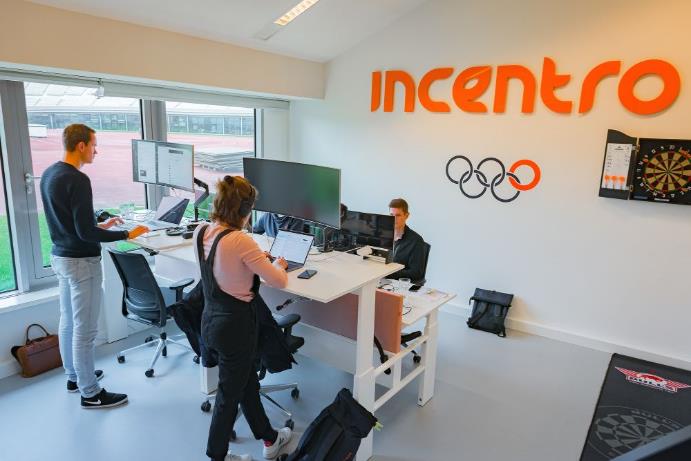 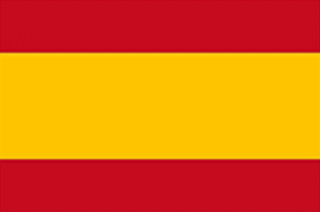 Incentro, España

Incentro son consultores de TI que construyen soluciones digitales, creadores de transformación digital, arquitectos de experiencias de cliente alucinantes.

https://www.incentro.com/es/domicilio
Caso de estudio
Audacia, maestría y autonomía. Estas son las principales características de los perfiles que forman parte del equipo de Incentro. Personas que no tienen miedo de afrontar un reto y que son perseverantes. Buscan el cambio. Se llaman Cambiadores. Pasantía _ Cada YPA'er tiene su experiencia y con cada experiencia viene un curso de especialización diferente. De esta manera, todos obtendrán el mayor valor del YPA, ya que aprenderá más sobre asuntos específicos de la materia. Ganar-ganar porque te convertirás en un experto, además tendrás tiempo para compartir tus experiencias y conocimientos con otros YPA'ers. Después de esta pasantía, existe la oportunidad de comenzar como un consultor real en Incentro. …
Paso 4 Orientación, Capacitación y Desarrollo de Competencias
Los gerentes de recursos humanos entienden el beneficio mutuo cuando la RSC se integra en las trayectorias profesionales, la capacitación y la planificación de la sucesión de los empleados, en particular para las personas de alto rendimiento. Se debe alentar a los empleados desde el principio para que avancen en sus carreras y se orienten hacia la RSE para que se conviertan en empleados motivados, más leales y, por lo tanto, más productivos.
Información de Orientación RSC
Durante la orientación, los empleados deben conocer la visión, la misión y los valores y objetivos fundamentales de la RSE de la empresa.

La dirección estratégica de RSE debe ser obligatoria para todos los niveles de nuevos empleados durante la orientación. Los nuevos empleados deben recibir una copia de la información de CSR como un elemento importante de los programas de orientación para nuevos empleados.
Misión vision
fundamentales de RSC que incorporan los ODS
Futuras actividades y eventos de RSC
Políticas, estrategias y compromisos de RSC
Los problemas clave de RSE que enfrenta la empresa y las partes interesadas clave involucradas
Cómo mide la empresa su desempeño en RSE
El informe anual de sostenibilidad o RSC
Por último , dónde pueden encontrar más información empresarial sobre RSE
Es vital hacer de la RSE una parte integral de los programas de capacitación de gestión y recursos humanos.
A partir de la gestión y los recursos humanos del Paso 3 , hemos identificado las competencias de RSC requeridas que la empresa necesita y necesitará en el futuro. Deberían haber identificado y desarrollado la capacitación en RSE, los planes de aprendizaje y los programas necesarios para abordar cualquier brecha de competencia en RSC anticipada. Deben continuar trabajando juntos para comprender y brindar capacitación y objetivos clave de RSE para PYME.
Impartición de formación en RSE
Una vez admitidos, los empleados deben recibir capacitación en RSC de forma anual/regular.

Los empleados tendrán responsabilidades de RSC directas (p. ej., gerente de energía) o responsabilidades de RSC indirectas (p. ej., empleado de nómina).

Quienes tengan responsabilidades directas recibirán formación técnica y especializada en RSC mientras que quienes tengan responsabilidades indirectas deberán recibir formación en temas prioritarios de RSC de carácter más general.

De cualquier manera, la capacitación en RSE debe ser relevante para el trabajo para la sustentabilidad estratégica de la RSE.
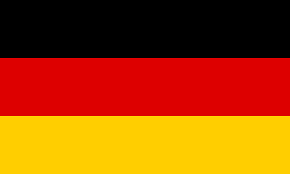 Neumarkter Lammsbräu, Alemania

Un productor de bebidas con certificación orgánica que ha mantenido una cultura de sostenibilidad durante alrededor de 40 años.

https://www.lammsbraeu.de/
Caso de estudio
Proceso de incorporación y contratación de RSC
"Participar y pertenecer desde el principio" Ya sea a través de uno de los dos aprendizajes, un trabajo de estudiante que trabaja o una pasantía, el aprendizaje orientado a la práctica se combina con un entorno familiar y los temas cubiertos de RSC. La interacción abierta y transparente es una parte integral de esto: por ejemplo, se llevan a cabo reuniones periódicas de retroalimentación con los gerentes de los aprendices como parte de la capacitación, al igual que los aprendices anuales...
Foco en la RSE en la planificación de la sucesión
La planificación de la sucesión es una forma de contratación en la que la estrategia para la planificación del reemplazo se basa en los roles de liderazgo . Se utiliza para identificar y desarrollar líderes nuevos y potenciales que puedan asumir roles de liderazgo cuando queden vacantes. Reduce los costos de reclutamiento y los empleados existentes ideales están disponibles para cubrir las vacantes . Se sienten apreciados y reconocidos, especialmente aquellos que están en una trayectoria profesional progresiva.
Los programas de mapeo de carrera y planificación de la sucesión podrían incorporar experiencias de RSE dentro o fuera de la empresa, por ejemplo, a través de asignaciones o asignaciones sociales o ambientales, o licencias para buscar experiencia laboral ejecutiva relacionada con la RSE, para preparar al individuo para el liderazgo de la RSE, así como funciones generales de dirección.
Siga medidas simples, como la integración de los valores de la RSE en todos los programas de capacitación, como la orientación y en el sitio. Esto asegurará que todos los empleados estén alineados e inspirados desde el principio y entiendan esta medida como una vía progresiva.
Ejemplo de Gestión de Competencias y Desempeño de RSC
Además del reclutamiento y el desarrollo de competencias, la compensación y la gestión del desempeño son fundamentales para la función de RSE de RRHH. RRHH participa en el establecimiento de estándares y expectativas de desempeño y en el seguimiento de los resultados de los objetivos de desempeño.

La integración de declaraciones de valores y compromisos orientadas a la RSC en RR. HH., planificación comercial, objetivos y responsabilidades de gestión continuarán sustentando e inculcando su RSC como un diferenciador.
Los gerentes de recursos humanos deben integrar los elementos de la RSE en las descripciones de los puestos, los planes de desempeño individuales y las metas del equipo.
Por ejemplo, incorpore los principios de RSE como un área clave de responsabilidad en todas las descripciones de roles de los gerentes en lugar de un archivo adjunto o documento de información adicional al final de cada descripción de roles.
En el futuro, expandirse más allá de los tres valores de RSE declarados, por ejemplo, innovación, diversidad y responsabilidad ambiental. Tradúzcalos a objetivos con KPI (p. ej., cantidad de ahorro de energía o residuos) en los planes de desempeño anual de todos los gerentes para que se distribuyan en cascada a cada miembro de su personal de apoyo.
Ejemplo de Compensación e Incentivos RSC
La herramienta de recursos humanos más crítica de todas es el programa de compensación e incentivos. Los profesionales de recursos humanos entienden muy bien que "obtienes lo que pagas". Por lo general, las empresas recompensan sobre la base del desempeño financiero y el comportamiento de maximización de ganancias , pasando por alto la necesidad de considerar también los factores de sustentabilidad de la RSC.

El comportamiento de RSE al proporcionar las herramientas e instrucciones adecuadas. Hacer menos es garantizar el bajo cumplimiento de los objetivos de RSC de una empresa.
El programa total de incentivos y reconocimiento puede incluir el salario base, el pago de incentivos, incentivos a largo plazo y otros beneficios de reconocimiento no monetarios (como programas de premios, un empleado del mes, promociones, trayectoria profesional, etc.), debe ser alineados con los valores y la estrategia de RSC de la compañía.

Por ejemplo, tener una meta de RSE con un bono adjunto para que se alcance y genere adopción en todos los niveles de la empresa. Para ayudar con la implementación, RR. HH. debe trabajar con el administrador de tareas para preparar documentos de orientación sobre posibles objetivos de sostenibilidad que se puedan medir e integrar en sus planes de desempeño. El desempeño de la RSC debe basarse tanto en los equipos como en las personas.
Ejemplo de Paquete de Remuneración RSC
Recompense a los individuos y equipos por el desempeño que cumpla o supere los objetivos financieros y no financieros en un cuadro de mando integral, que comprende objetivos corporativos, específicos de la unidad e individuales. El desempeño no financiero puede guiarse por medidas del resultado final triple de la empresa, por ejemplo,
Impactos socioeconómicos ( por ejemplo , creación de empleo para aquellos que necesitan desarrollo de habilidades o educación formal)
Reducción de los impactos ambientales y optimización de la eficiencia de los recursos (p. ej ., objetivos de residuos reducidos, mayor uso de materiales reciclables)
sociales relacionados con los empleados, los clientes y las comunidades (p. ej., mejora de la salud y el bienestar de los empleados, reducción de la pobreza gracias a los fondos recaudados)
Otras medidas no financieras incluyen una mejor satisfacción del cliente, reputación premiada, mejor compromiso de los empleados, mejor salud y seguridad, emisiones de gases de efecto invernadero, etc.
Paso 5 Fomento de la gestión del cambio de RSC
El movimiento para incorporar una ética de RSE en toda la empresa requiere un enfoque de gestión del cambio de RSE. Los recursos humanos son responsables de la cultura de la empresa, la creación de equipos y los procesos de gestión del cambio. Crecer y adaptarse a la RSE requerirá que la empresa evolucione constantemente y busque cambios de comportamiento significativos de vez en cuando. A veces, RRHH y las empresas pueden requerir la asistencia externa de profesionales de la gestión del cambio para ayudarlos, pero al final del día, un cambio de cultura solo se puede lograr y mantener si se impulsa internamente.
Ejemplos de gestión del cambio cultural
Mantenerse fiel a los valores de RSE como una brújula es una guía fundamental para la gestión del cambio y la alineación del equipo. Los valores deben reflejarse en todos los procesos, como se explica, desde cómo atrae y recluta empleados, hasta la toma de decisiones y los programas de recompensas e incentivos, etc.

El cambio de cultura requiere establecer el tono en la parte superior y luego crear una alineación en toda la empresa con los valores de RSE con los que está comprometido .
Cambio de mentalidades y comportamientos

La gestión del cambio cultural a menudo significa cambiar la mentalidad y el comportamiento de todos los involucrados en la empresa. Esto se puede hacer por
Explicar qué es la RSE y cómo es relevante para la empresa (destacando el propósito, 'Lo bueno', 'El impacto positivo' y los Valores de la RSE)
Modelado de roles y compromiso
Crear conciencia de cómo el individuo y la empresa pueden involucrarse
Generar deseo (¿qué me aporta a mí?) Generar convicción para que los empleados fortalezcan sus creencias en RSE
D esarrollo de conocimientos y habilidades y refuerzo a través de programas de incentivos .
Ejemplos de gestión del cambio cultural
La gestión del cambio debe identificar los diferentes estados de preparación de cada individuo y equipo para los avances en la sustentabilidad de la RSE, o cualquier cambio para el caso.
Preparación de los empleados y agrupación de RSE
Los empleados se pueden agrupar por su estado de preparación y usted puede adaptar su enfoque de cambio de manera adecuada para cada grupo. (Nancy Lee, fundadora y presidenta de Social Marketing Inc., 2008, diapositiva 12). Nancy los coloca en tres grupos de preparación, etiquetados como A, B y C, y aplica 3 estrategias diferentes de preparación para la RSE (consulte la siguiente diapositiva)
Avance en la RSE ajustando su estrategia de gestión del cambio cultural de manera adecuada a la preparación de cada empleado. Considere enfoques de 3 grupos ….
B Tener Valores de RSE pero no Comportamientos
Promover, incentivar y recompensar al Grupo B por cualquier cambio de comportamiento . Asegúrese de que las “herramientas” de RSE estén diseñadas específicamente para que los beneficios sean significativos y se eliminen las barreras al cambio para este grupo. Recompense cualquier progreso para permitir un cambio incremental.
A Tener Valores y Comportamientos de RSE
Reconozca al Grupo A por sus comportamientos y logros de RSE y anímelos a continuar con incentivos y recompensas. Genere ejemplos e impacto en toda la empresa al comunicar y mostrar sus logros, por ejemplo, empleado del mes en RSC.
C No tienen Valores de RSE o los Comportamientos
Si trata a cada persona con la misma estrategia, corre el riesgo de alienar al Grupo A. Asegúrese de reconocer y recompensar a cada grupo de acuerdo con el nivel de sus comportamientos de RSE para que todos reciban el mismo trato. Si el Grupo B tiene un rendimiento inferior, los incentivos son menores, por ejemplo, una bonificación más baja por un menor ahorro de residuos. Deje el Grupo C en paz. No los elimine y no adapte sus incentivos, etc. a sus necesidades. Un gran porcentaje de los C cambiará su comportamiento una vez que los del Grupo B hayan cambiado su comportamiento para que no se destaquen como la minoría.
Cultivando grupos de gestión del cambio de RSE
Si el Grupo C continúa quedándose atrás, después de todo, se brinda apoyo, debe considerar un paso avanzado (p. ej., apoyo personalizado o desincentivo); de lo contrario, podría gastar mucho tiempo, esfuerzo y dinero y nunca ver un retorno como su motivación. es no estar orientado a la RSE. Es probable que todavía haya varios C que no cambien. Por lo general, son la minoría (y quizás un grupo que ya no encuentras adecuado para tu empresa).

Es importante avanzar en los programas de formación y ética en RSE teniendo en cuenta estas tres perspectivas del Grupo. Deben aplicarse a todo el personal nuevo y existente.

Recuerde: la cultura de RSC de la empresa, o "la forma en que se hace el trabajo aquí se centra en la RSE", y 'cómo se recompensa la RSE' son dimensiones clave de una estrategia de RSE sólida. La gente necesita ser recompensada por la forma en que el gerente quiere que se haga el trabajo. ¡Esto atraerá y retendrá a los mejores y más brillantes empleados !
Ejemplos de gestión del cambio cultural
Los empleados son partes interesadas clave en el desarrollo de cualquier estrategia o programa de RSE . Su participación y apoyo son vitales para comprender sus principales preocupaciones, prioridades y perspectivas. La necesidad de ser parte del cambio de RSC.

los empleados consultados y comprometidos con el desarrollo de nuevos programas y enfoques de RSE sigan adelante con la implementación.
Involucramiento y Participación de los Empleados

Consulte e involucre a sus empleados en el impacto social de la RSE, por ejemplo, invite a los empleados a comunicar los programas existentes de participación comunitaria y donaciones caritativas para ver si debe asociarse.

Involucrar a un Equipo de Compromiso de RSE para desarrollar y recomendar impulsores clave de compromiso de RSC que sean importantes para ellos, deben trabajar junto con el ejemplo de interés de la alta gerencia en el bienestar de los empleados, las oportunidades para mejorar las habilidades y capacidades y la contribución a la toma de decisiones. Para garantizar la participación de todos los empleados, una Encuesta de compromiso con la RSE debe ser parte del proceso.
Cultivando la RSE Participación de los Empleados
Alterne una organización benéfica o causa para apoyar anualmente , para que todos tengan una oportunidad. Invite a los empleados a presentar una organización benéfica que sea cercana a ellos pero que también esté alineada con los valores de RSE de su empresa.
Incentivar a los empleados para que se unan a un grupo interno de RSC que se reúna en el horario de la empresa para concebir y lanzar iniciativas de RSE que reverdezcan las operaciones de la empresa y logren valor social en la comunidad.
Organice eventos de RSE , por ejemplo, organice una feria de sostenibilidad en su oficina e invite a miembros de la comunidad a participar. Tanto usted como la comunidad brindan información sobre la reducción de la huella ambiental, los productos ecológicos disponibles localmente y otras soluciones de impacto ambiental en las que pueden trabajar juntos.

Hemos examinado cómo el compromiso de los empleados con la RSE puede estar en el nivel más comprometido . es importante no perderse este paso para involucrar a los empleados para que se mantengan motivados y leales. Ayuda a desarrollar una propuesta de valor para los empleados, fomentar la retención, incorporar aún más el cambio cultural de RSE y mejorar el reclutamiento.
Paso 6 ¿Qué has aprendido?
El Módulo 3 ha demostrado cómo los profesionales de recursos humanos tienen un papel clave que desempeñar para ayudar a una empresa a lograr sus objetivos de RSE. La participación de los empleados es un factor crítico de éxito para el desempeño de la RSE. Los gerentes de recursos humanos tienen las herramientas y la oportunidad de aprovechar el compromiso y la participación de los empleados en la estrategia de RSE de la empresa. Las organizaciones de RSE de alto desempeño fomentan una cultura de RSE e integran completamente la RSE en todas sus operaciones, recompensando e incentivando las decisiones e iniciativas de RSE. Los empleados prefieren trabajar para organizaciones alineadas con sus valores; por lo tanto, incorporar la RSE en la marca de los empleados puede mejorar la contratación y la retención, particularmente en mercados laborales ajustados .
Ha aprendido que las empresas, incluidas las pymes, se dan cuenta de los beneficios triples de incorporar la sostenibilidad en su ADN. y saben que es lo correcto. Para que la RSE se integre por completo en su ADN, necesita que RR. HH. apoye el elemento humano.
Comprende que Recursos Humanos es un socio clave de RSE y puede tomar la iniciativa o asociarse con los gerentes para trabajar de forma transversal para integrar los objetivos de RSE en la forma en que se llevan a cabo los negocios. Esto requiere un compromiso no solo de decir sino de hacer, con medidas de implementación sostenibles requeridas.
Comprende que RR. HH. puede actuar como un impulsor clave de la empresa en el compromiso de RSC de los empleados, tanto vertical como horizontalmente en todos los departamentos. Hay múltiples maneras diferentes en que RR.HH. integra la RSE , por ejemplo, la gestión del cambio cultural y el enfoque de estrategias externas de RR.HH. (p. ej., atracción, contratación y retención).
Exploraste los diferentes métodos de recursos humanos de RSE que se adaptan a diferentes empresas según sus valores, misión y visión. Cada nuevo método y estructura debe pensarse comenzando con frutas maduras (lo que se puede hacer fácilmente primero) para que se puedan aplicar prácticamente en su lugar de trabajo.
Ahora debe darse cuenta de que la RSE no es un gasto, es una inversión y es requerida por los clientes y empleados de hoy. Con la batalla por los buenos empleados, es un compromiso de RR .
¡Bien hecho!
Has completado el módulo 3

El siguiente es el Módulo 4
Adoptar la RSE y la transformación del cambio cultural (estrategia a corto plazo)
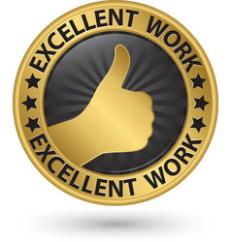 https://www.csrready.eu/
Facebook